POMPEI
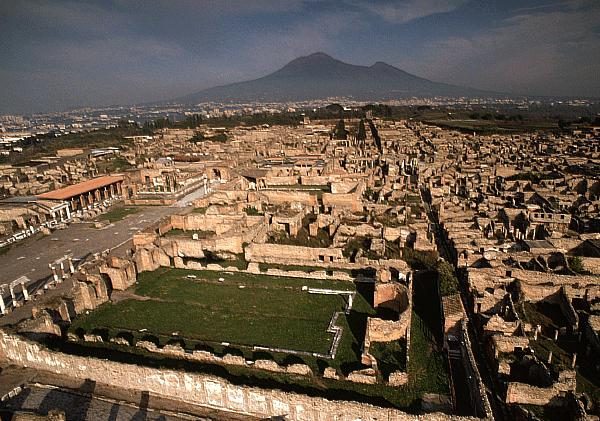 The ROMAN living city
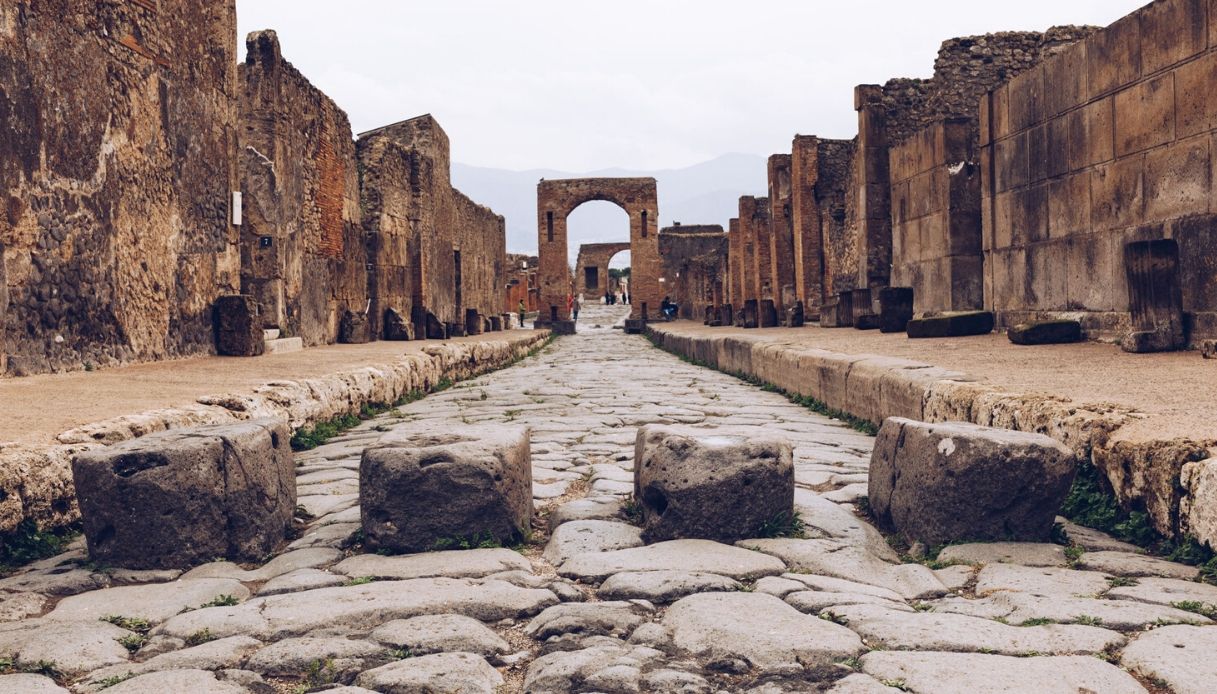 Pompei was a city near Naples, in the south of Italy.
August 24th 79AD, Vesuvius eruption destroys it…
Human figures of clay found in Pompei
Rich houses in Pompei
You can walk and see many houses…still today new excavations give new houses, shops…